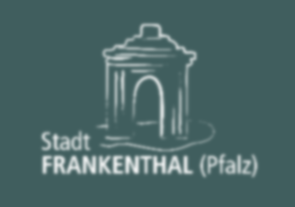 Bürgerinformationsveranstaltungzu den Bebauungsplänen Studernheim, FachmarktzentrumundStudernheim, Nördlich der MühlbergstraßeDienstag, 26.04.2022, 19-21 UhrCongressforum Frankenthal
Stadtverwaltung Frankenthal, Bereich Planen und Bauen
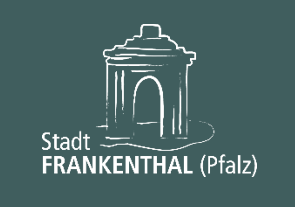 Ablauf der Veranstaltung


	Herzlich Willkommen!

19:00   Organisatorische Hinweise, Begrüßung
19:20   Einführung und Vorstellung der beiden B-Planverfahren
19:45   Fragen der Teilnehmenden
20:45  Zusammenfassung, Ausblick
21:00   Ende

Moderation: Stefanie Heng-Ruschek, shr moderation
25.04.2022
Stadtverwaltung Frankenthal, Bereich Planen und Bauen
2
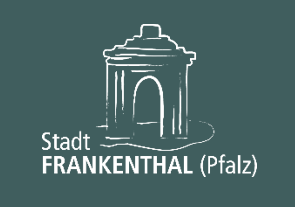 Organisatorische Hinweise

Corona:

Protokoll: Hierzu werden Audioaufnahmen und Fotos gemacht.

Präsentation: Wird auf Website der Stadt Frankenthal gestellt.

Teilnehmerliste: Bitte eintragen, wenn Wortbeiträge im 
    B-Plan-Verfahren berücksichtigt werden sollen. Schriftliche Antwort.

Spielregeln: Bitte…
…Fragen nach den Vorträgen.
…vor Wortbeitrag Namen und ggf. Organisation nennen.
…kurz fassen.
…ausreden lassen.
…sachlich bleiben.
…Corona Regeln beachten.
25.04.2022
Stadtverwaltung Frankenthal, Bereich Planen und Bauen
3
Luftbild
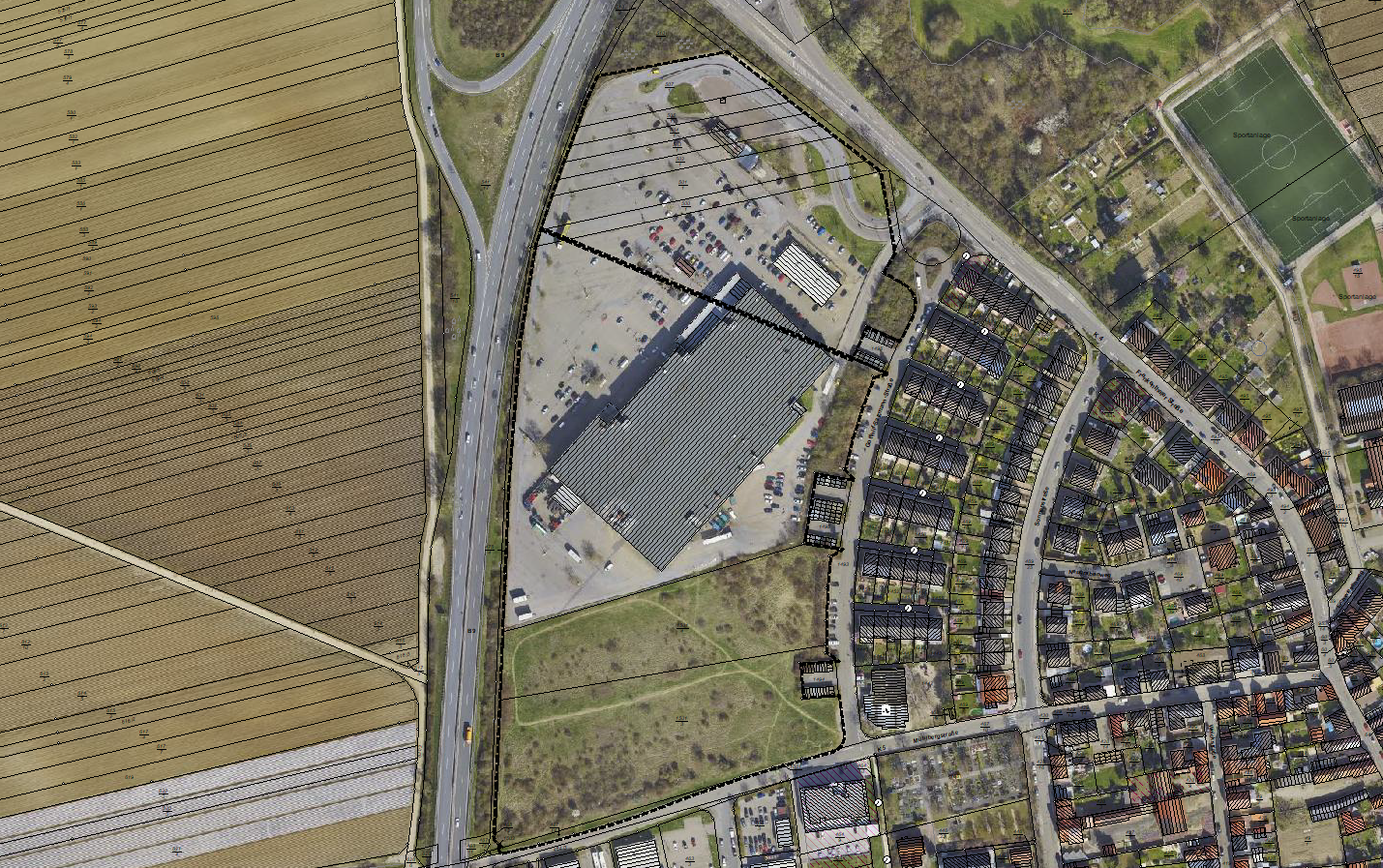 „Studernheim, Fachmarktzentrum“ und „Studernheim, Nördlich der Mühlbergstraße“ o. M.
25.04.2022
Stadtverwaltung Frankenthal, Bereich Planen und Bauen
4
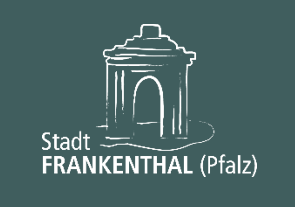 Geltungsbereiche der beiden 
Bebauungspläne
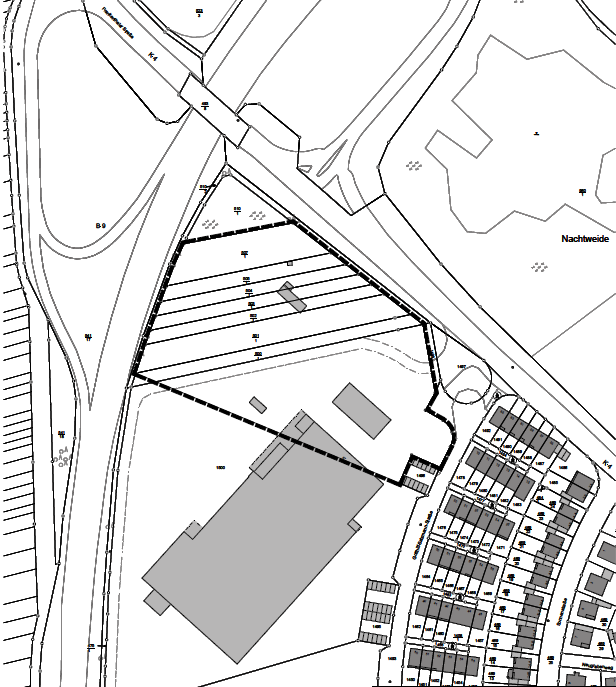 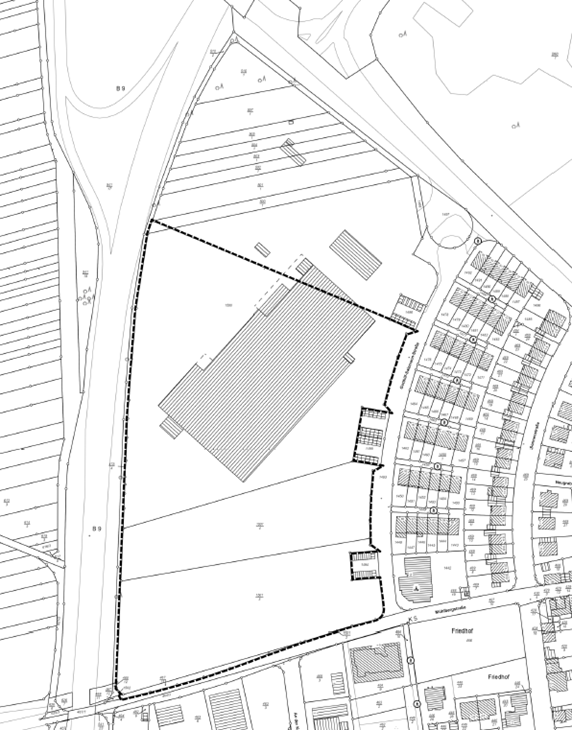 Studernheim, Nördlich der Mühlbergstraße o. M.
Studernheim, Fachmarktzentrum o. M.
25.04.2022
Stadtverwaltung Frankenthal, Bereich Planen und Bauen
5
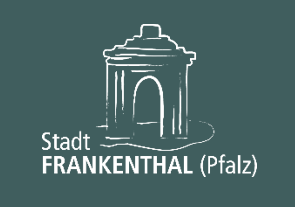 Wie läuft ein Bebauungsplanverfahren ab?
2. Frühzeitige Beteiligung (mind. 30 Tage)  gem. §§ 3 Abs. 1 und 4 Abs. 1 BauGB
1. Aufstellungsbeschluss
gem. § 2 Abs. 1 BauGB
5. Ausfertigung/Rechtskraft
gem. § 10 BauGB
3. Offenlage (mind. 30 Tage) 
gem. §§ 3 Abs. 2 und 4 Abs. 2 BauGB
4. Satzungsbeschluss
gem. § 10 BauGB
Aktueller Verfahrensstand
Beteiligung der
Öffentlichkeit und der 
Behörden 
- Bebauungsplanentwurf
Bekanntmachung der
Umweltbelange
Erarbeitung eines
städtebaulichen 
Entwurfs
Unterzeichnung der
Bebauungsplanurkunde
Ortsübliche Bekanntmachung
Im Amtsblatt
Förmlicher Auftakt
Beschluss über den
Bebauungsplan durch 
den Stadtrat
Beteiligung der
Öffentlichkeit und der Behörden für mind. 30 Tage
- Information über die Planungsziele
Erstellung Abwägung
Erstellung der Gutachten
Erarbeitung des Bebauungsplanentwurfs unter Berücksichtigung aller Belange
Abwägung der Offenlage
25.04.2022
Stadtverwaltung Frankenthal, Bereich Planen und Bauen
6
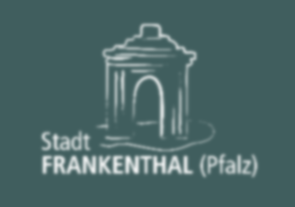 Vielen Dank für IhreAufmerksamkeit und Beteiligung!
Stadtverwaltung Frankenthal, Bereich Planen und Bauen